Ordinary differential equations
1
"Simple" pendulum
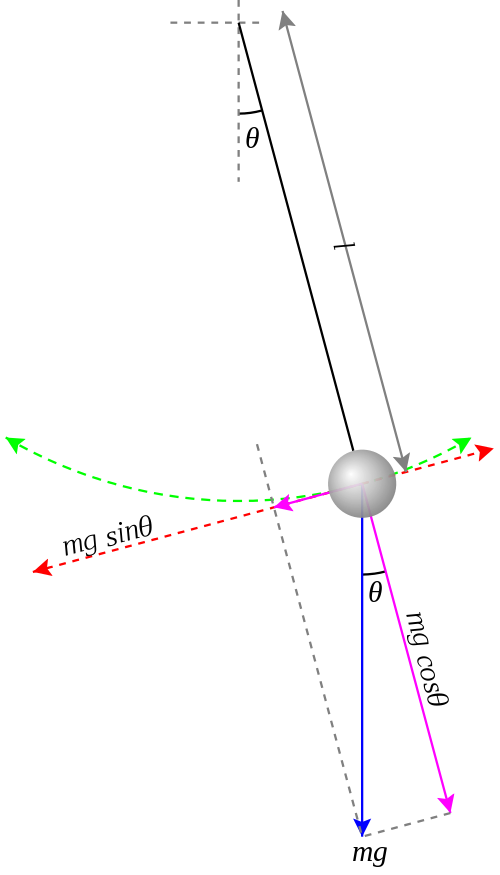 the simple pendulum is astandard topic in mostintroductory physics courses
the tangential componentof the net force acting on thependulum is
2
http://commons.wikimedia.org/wiki/File%3APendulum_gravity.svg
"Simple" pendulum
the small angle approximation is required to find a simple solution for the horizontal position of the pendulum as a function of time



using computational methods we can try to see what happens if we don't make the small angle approximation
3
"Simple" pendulum
4
"Simple" pendulum
5
"Simple" pendulum
we can now apply Euler's method
6
"Simple" pendulum
the code is almost identical to that for projectile motion; only the changes are shown below:

% estimated angular position and velocity
theta = zeros(size(t));
omega = zeros(size(t));
theta(1) = theta0;
omega(1) = omega0;
for i = 2:n
    theta(i) = theta(i - 1) + omega(i - 1) * dt;
    omega(i) = omega(i - 1) - 9.81 / L * sin(theta(i - 1)) * dt;
end
7
"Simple" pendulum
(video clip) dt = 0.1
8
"Simple" pendulum
(video clip) dt = 0.01
9
"Simple" pendulum
(video clip) dt = 0.001
10
"Simple" pendulum
it turns out that for any finite positive value of dt, Euler's method will cause the pendulum to swing faster and faster
it is possible to show that the energy of the pendulum continually increases using Euler's method

this isn't completely surprising given the simplicity of Euler's method
slightly more sophisticated methods are needed to obtain a more realistic solution
11
"Simple" pendulum
(video clip) solved using MATLAB ode45
12
"Simple" pendulum
13
Summary
14
Weeks 1–6
computer math is not the same as math
MATLAB
creating and using vectors and matrices
indexing (numeric vs logical)
operators (normal form vs element-by-element form)
logical operators
if statements
loops
plotting
15
Week 7
basic statistics
location
mean, median
spread
variance, standard deviation, interquartile range
percentiles
(requires the Statistics toolbox; you won't be asked to compute these)
boxplots
16
Week 8
random numbers and simulation
rand, randi, randn, randperm
histograms
17
Week 9
least squares line and polynomial fitting
polyfit, polyval
transforming non-linear curve fitting problems into linear curve fitting problems
principle of least squares and how the least squares problem can be solved mathematically
18
Week 10
root finding
Newton's method
bisection method
the principle of recursion (but not how to implement a recursive method)
function functions
fzero
19
Week 11
numerical differentiation
finite differences
numerical integration
composite rectangle, trapezoid, and Simpson's rules
integral
20
Week 12
ordinary differential equations
I do not expect you to be able to formulate a problem in terms of a differential equation
Euler's method
21